WEB SİTESİ TASARLAMA
Nbp220 web projesi yönetimi
Sayfa Başlığı (Title)
Siteniz içinde yapabileceğiniz,  kullanılabilirliği ve arama motor  sıralamasını etkileyecek en hızlı ve ucuz  çözüm yolu “sayfa başlığı” yani TITLE
<title>.
İyi bir TITLE yazmak, iyi bir site  tasarlamak kadar önemli olabilir zaman  zaman.
26.01.2020
A.Ü. NMYO
2
Sayfa Başlığı (Title)
TITLE, bir arama motorunda üzerine tıklanan link ismidir.
TITLE, bir kullanıcı, bir siteyi “Favorileri”  içine eklediğinde gördüğü site ismidir.
TITLE, del.icio.us gibi, popülaritesi artan sitelerde kullanılan bir özelliktir.
TITLE, RSS okuyucularında görünen başlıktır.
TITLE, birçok tarayıcıda gördüğümüz “tab”  yöntemi ile daha da belirgin bir konuma  sahip olan bir özelliktir.
TITLE, bir arama sonucunda, kullanıcıların  hangi linke tıklaması gerektiğine karar  vermesini  sağlayan en büyük araçtır.
26.01.2020
A.Ü. NMYO
3
Sayfa Başlığı (Title)
İyi bir TITLE yazmak yalnızca  “UNTITLED” yerine şirket ismini  yazmak değildir.
İyi bir TITLE yazmak, kısa ve öz  olarak, bir sayfa içindeki bilgileri  özetleyebilecek, o bilginin hangi  şirkete ait olduğunu kullanıcıya  söyleyebilecek bir yöntem olmalıdır.
26.01.2020
A.Ü. NMYO
4
Sayfa Başlığı (Title)
TITLE yazmak istediğiniz sayfaya bir göz  atin. Birkaç kelime ile en iyi şekilde bu  sayfadaki içeriği nasıl özetleyebilirsiniz?  Bu sayfayı arayan bir kullanıcı hangi  “arama kelimelerini” kullanabilir?
Google, TITLE gösterimini 66 karakter ile  sınırlıyor. Bu nedenle verdiğiniz TITLE’in  bu sınırları aşmamasına özen gösterin
Şirket ismini, gerçek başlıktan sonra  yazın: “ABC Şirketi – İletişim Bilgileri”  yerine “İletişim Bilgileri – ABC Şirketi”  yazın.
26.01.2020
A.Ü. NMYO
5
Sayfa Başlığı (Title)
Arama motoru kullanıcıları, arama  sonuçları içindeki baslıkları teker teker  okumak yerine, tarama yaptıklarından,  en önemli kelimeyi basa koyun.
Örneğin “Dünyanın en akilli cep telefonu  X12 hakkında bilgiler” yerine “X12 Cep  Telefonları: Dünyanın en akilli cep  telefonu hakkında bilgiler” kullanımını  tercih edin.
Gereksiz ve anlamsız karakter  kullanımından kaçının, çünkü bunların sitenin TITLE'ina hiçbir etkisi yok.
26.01.2020
A.Ü. NMYO
6
E-ticaret siteleri
İnsanlar sizin sitenizden alışveriş  yapabilmek için bilgisayarın nasıl  kullanılacağını öğrenecekler, daha sonra  İnternet'e girecekler, İnternet tarayıcısını  kullanmayı öğrenecekler, sitenizi  kullanmayı öğrenecekler…
Sanal müşteriniz, sizden ürün satın  almaya çalışıyor. Fakat çoğu zaman sanal  müşteriniz "Nereye tıklamalıyım?" "Şimdi  ne yapacağım?" "Buraya nasıl geldim?"  "Nasıl geri döneceğim şimdi?"  düşünceleriyle   uğraşıyor
26.01.2020
A.Ü. NMYO
7
E-ticaret siteleri
Sizin amacınız websitesi tasarlamak  olmamalı; amacınız müşterinizin,  ziyaretçinizin yaşayacağı deneyimi  tasarlamak olmalı.
Çoğu müşteriniz (ve her geçen gün  sayıları artmakta) Bay Ben-Fazla-Bir-  Şey-Bilmiyorum.
Ama maalesef çoğu zaman tasarımlar  Bay Yedim-Bitirdim-Ben-Bu-İşi için  yapılıyor.
26.01.2020
A.Ü. NMYO
8
E-ticaret siteleri
Ama unutmamak lazım ki Bay Yedim-  Bitirdim-Ben-Bu-İşi eğer bir ürünü almak  istiyorsa, onlara nasıl bir arayüz verirseniz  verin, alacaklardır.
Ama eğer Bay Ben-Fazla-Bir-Şey-  Bilmiyorum'un almasını istiyorsanız hatta  onların yeniden sitenize gelmesini  istiyorsanız, ürettiğiniz uygulamanın ve  tasarımın, onlara hitap etmesini  sağlamanız gerekiyor.
Kolay, Temiz ve Tutarlı.
26.01.2020
A.Ü. NMYO
9
E-ticaret siteleri-Açıklamalar
Resimler, düğmeler ve ikonlar,  grafiklerden oluşmuş kelimelerdir.
İyi kullanıldığında, çok etkilidir; kötü  kullanıldığında ise hiçbir etkisi olmaz,  hatta bazen olumsuz etki bile yaratabiliyor.
Yalnızca kelimelerden oluşmuş bir sayfa  ise, bazen anlatılması gerekeni  kısıtlayabiliyor.
O nedenle iyi bir denge yakalayan
kullanım şekli, hem okumayı güçlendirir, hem de anlaşılma oranını artırır.
26.01.2020
A.Ü. NMYO
10
E-ticaret siteleri-Açıklamalar
Bir e-ticaret sitesinin içerdiği ürün
kategorilerinden biri parfüm.
Ve bu sitenin müşterisi olan birçok  kişi, bu sitenin sunduğu ürünleri,  hayatlarında ilk defa satın alıp,  kullanıyorlar.
Yani koklamadan, denemeden. Peki
site bunu nasıl başarıyorlar?
26.01.2020
A.Ü. NMYO
11
Ürün Resimleri
Online alışveriş sitesi kullanıcılarının  yüzde 28'i "ürün detay" sayfalarında bir  ürünü alıp almayacaklarına karar  veriyorlar.
Yani, kullanıcıların yüzde 28'i, bir ürünün  detay ve resimleri gerekli bilgiyi  alamıyorsa, bu sayfadan hatta siteden,  ürün almadan ayrılıyorlar.
26.01.2020
A.Ü. NMYO
12
Ürün Resimleri
Bir online alışveriş şirketinin amacı,  kullanıcıların bir ürünü alma işlemini en  kısa zamanda gerçekleştirmesi olmalıdır.
Ürün detayı ve resmi, bu karar aşamasına  yardımcı olmuyor ya da geciktiriyor ise,  ürünü satın alan kullanıcı sayısı, ürün  detayı ve resmi daha açıklayıcı olan bir  siteye oranla daha az olacaktır.
26.01.2020
A.Ü. NMYO
13
Ürün Resimleri
Eğer bir cep telefonu alma kararınız, bu  cep telefonunun boyutları ile ilgili ise, bu  konuda en açıklayıcı bilgiyi nereden  alabilirsiniz?
Resimden mi yoksa ürün açıklayıcı
bilgilerinden mi?
Aranızda kaç kişi, ürün detay sayfası  içinde verilen "132 x 51 x 21 mm" gibi bir  cep telefonu boyutunu gözleri önünde  canlandırabiliyor?
26.01.2020
A.Ü. NMYO
14
Ürün Resimleri
26.01.2020
A.Ü. NMYO
15
Ürün Resimleri
26.01.2020
A.Ü. NMYO
16
Ürün Resimleri
Tasarımcı, haklı olarak, tasarımı, göze en  iyi ve simetrik görünecek şekilde  tasarlamakta ve ürün müdürü ise,  kullanıcının 132 x 51 x 21 mm boyutlarını  anladığını farz etmektir.
Fakat bu boyutun bir başka model  telefondan boyut olarak küçük ya da  büyük olduğunu öğrenmek için, kullanıcı  ileri-geri birçok ürün detayını incelemek,  hatırlamak zorunda kalmaktadır.
26.01.2020
A.Ü. NMYO
17
Ürün Resimleri
26.01.2020
A.Ü. NMYO
18
Kaliteli bir site için
İlk etapta ziyaretçilerinize web  sitenizin amacını ve neler  yapacağınızı anlatın.
Nereye ne kadar tıklandığını  anlamaya çalışın, ziyaretçilerinizi  izleyin.
Menü ayarları basit ve kullanışlı olsun.
Okunması kolay olacak şekilde uygun  büyüklükte uygun fontlar kullanın.  (Web'de en çok kullanılan ideal
26.01.2020
A.Ü. NMYO
19
Kaliteli bir site için
Ziyaretçilerinize sunduğunuz içerik onları  ilgilendiren şekilde olsun.
Yazılarınızı açık zeminde koyu renklerde  kullanın. (Beyaz zemin üzerinde siyah  gibi)
Sayfanızdaki dağılımı güzelleştirecek  olan 'beyaz alan'ın kullanımını düzgün  ayarlayın.
Web sitenizde kullandığınız grafik ve  diğer materyalleri çabuk yüklenecek  şekilde hazırlayın.
26.01.2020
A.Ü. NMYO
20
Berbat bir site için
Sitenizde 3 ana renkten fazlasını kullanın.  Web sitenizi bir baştan öbür başa karman  çorman renklerle mahvedin.
Çok sayıda font stilleri, font büyüklükleri ve  font renkleri kullanın, ama web sitenizi tek  bir font stiline de mahkûm edebilirsiniz.
26.01.2020
A.Ü. NMYO
21
Berbat bir site için
Çok sayıda grafik efektleri, flash  animasyonlar, logolar veya ses efektleri  kullanın ki, bunlar kullanıcıları sitenizin  ana mesajından uzaklaştırsınlar.
Çağımızda sokaklarda kullanılan özel  ifade ve ibareleri sıklıkla kullanın. (slm,  nassınız, oha oluyorum...)
26.01.2020
A.Ü. NMYO
22
Web sitelerinde en çok karşılaşılan 10 hata
1. Fiyatları listelememek:  Fiyatlandırmak, teklifleri anlama  ihtiyacı duyan kullanıcılar için bilginin  çok özel bir parçasıdır.  Fiyatlandırmayı temin  edemediklerinde insanlar  zamanlarını harcamak istemezler ve  bu da onların ürünlere karşı ilgisini  azaltır. Meblağlar kullanıcıların
ürünler arasındaki farkı anlamalarını sağlayacaktır.
26.01.2020
A.Ü. NMYO
23
Web sitelerinde en çok karşılaşılan 10 hata
2. İşe yaramayan arama motorları:  Yazım hataları, çoğul ifadeler, tire  işaretleri gibi sebepler yüzünden  genelde literal arama motorları  kullanışlılığı ortadan kaldırır. Site  üzerindeki arama motorları amacına  ulaşmıyorsa çok kötüdür. Yani, her  bir dokümanın önemi yerine onların  içerdikleri çok sayıda terime odaklanıyorsa bu kabul edilemez bir  hatadır.
26.01.2020
A.Ü. NMYO
24
Web sitelerinde en çok karşılaşılan 10 hata
3. Yatay kaydırma çubuğu:  Kullanıcılar sağdan sola kaydırma  çubuğundan nefret ederler. 800x600  standart boydaki bir pencerede yatay  kaydırma çubuğu gerçekten  korkunçtur.
26.01.2020
A.Ü. NMYO
25
Web sitelerinde en çok karşılaşılan 10 hata
4. Sabit font çeşitleri: Font  boyutlarının zamanımızda  okunabilirliği önemli ölçüde azaltacak  şekilde küçük olduğunu görüyoruz.  Kullanıcılar için dilediklerinde font  boyutlarını biraz büyütmeleri için  seçeneklerin olması gerekir.
26.01.2020
A.Ü. NMYO
26
Web sitelerinde en çok karşılaşılan 10 hata
5. Yazı blokları: Bloklar çok sıkıcıdır ve  kullanıcıların çabucak siteyi terk  etmelerine sebep olur.
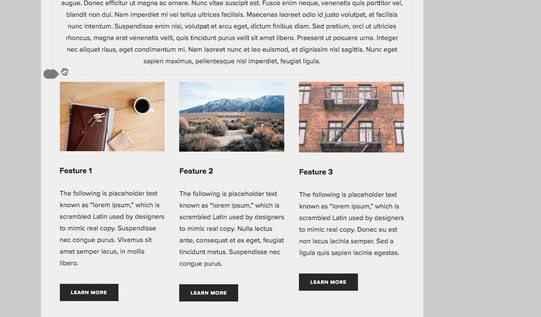 26.01.2020
A.Ü. NMYO
27
Web sitelerinde en çok karşılaşılan 10 hata
6. Linklerdeki javascript'ler: Linkler  umulduğu gibi olmadığında  kullanıcılar hayal kırıklığına uğrarlar.  Herkes sebepsiz açılan pop-up  pencereden nefret eder.
26.01.2020
A.Ü. NMYO
28
Web sitelerinde en çok karşılaşılan 10 hata
7. SSS’da seyrek sorulmuş sorular:  Kullanıcıların istemediği soruları  listelemeniz hiç de güzel bir şey  değildir.
26.01.2020
A.Ü. NMYO
29
Web sitelerinde en çok karşılaşılan 10 hata
8. Gizlilik politikası olmadan e-mail  adreslerini toplamak: Web siteleri  e-mail adresleri istediği zaman  kullanıcılar olumsuz tepki verirler.  Spam olarak geri döneceği  düşüncesi ile hiç kimse bir garanti  verilmeden bu bilgilerini vermek  istemez.
26.01.2020
A.Ü. NMYO
30
Web sitelerinde en çok karşılaşılan 10 hata
9. 75 karakterin üzerinde site adı: Bir  web sitesi adresini bir arkadaşa e-  mail ile göndermek çok önem arz  eden bir durumdur. Eğer adres çok  fazla uzunsa kullanıcılara itici  gelecektir. Hatta bazıları onu nasıl  seçeceğini, kopyalayıp  yapıştıracağını bilemeyecektir.  Diyelim ki yaptı, ama eğer link kırıksa  bir daha kopyala yapıştır zahmetine katlanmak istemeyecektir.
26.01.2020
A.Ü. NMYO
31
Web sitelerinde en çok karşılaşılan 10 hata
10. Olmaması gereken yerlerde  iletişim linkleri: İsimlerin üzerine  mail linklerini yerleştirmeyin, onun  yerine mail adreslerini sade ve tek  olarak yazın. Resim olursa daha iyi  olur, böylece mail adreslerinin casus  yazılımlarca toplanması engellenmiş  olur.
26.01.2020
A.Ü. NMYO
32
Kaynaklar
1- Web Projesi Yönetimi Ders Notları, E. ERGÜN 2018
26.01.2020
A.Ü. NMYO
33